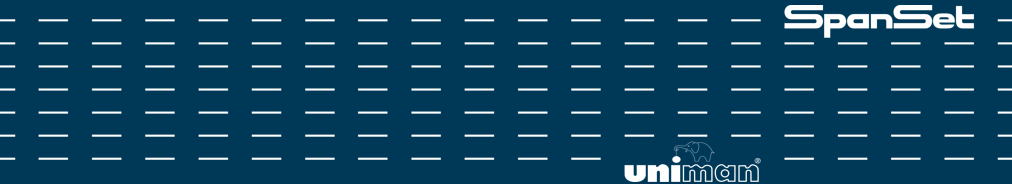 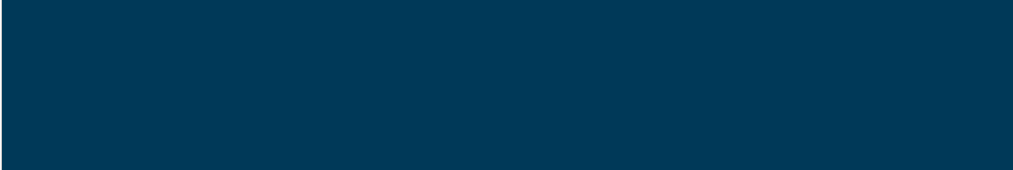 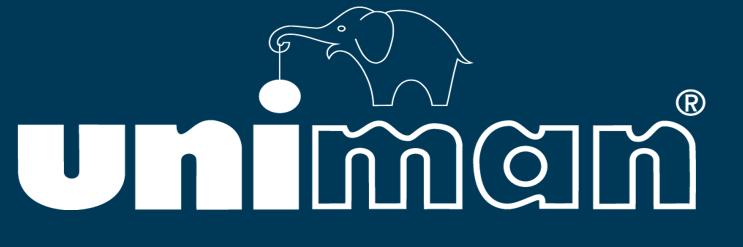 Presentation
         UNIMAN ENGLIS, s.r.o.
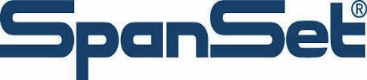 1.0
INFORMATION
UNIMAN have residence in Velke Tresne in the district Zdar nad Sazavou in Vysocina region.
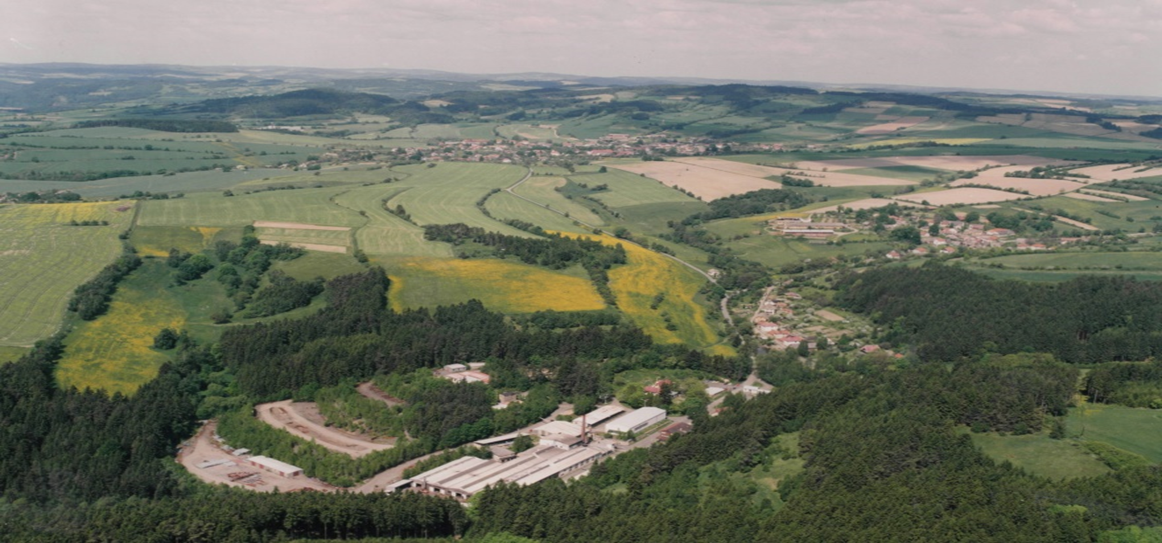 In the picture is UNIMAN facility, it consists of 4 production halls, offices and storage areas.
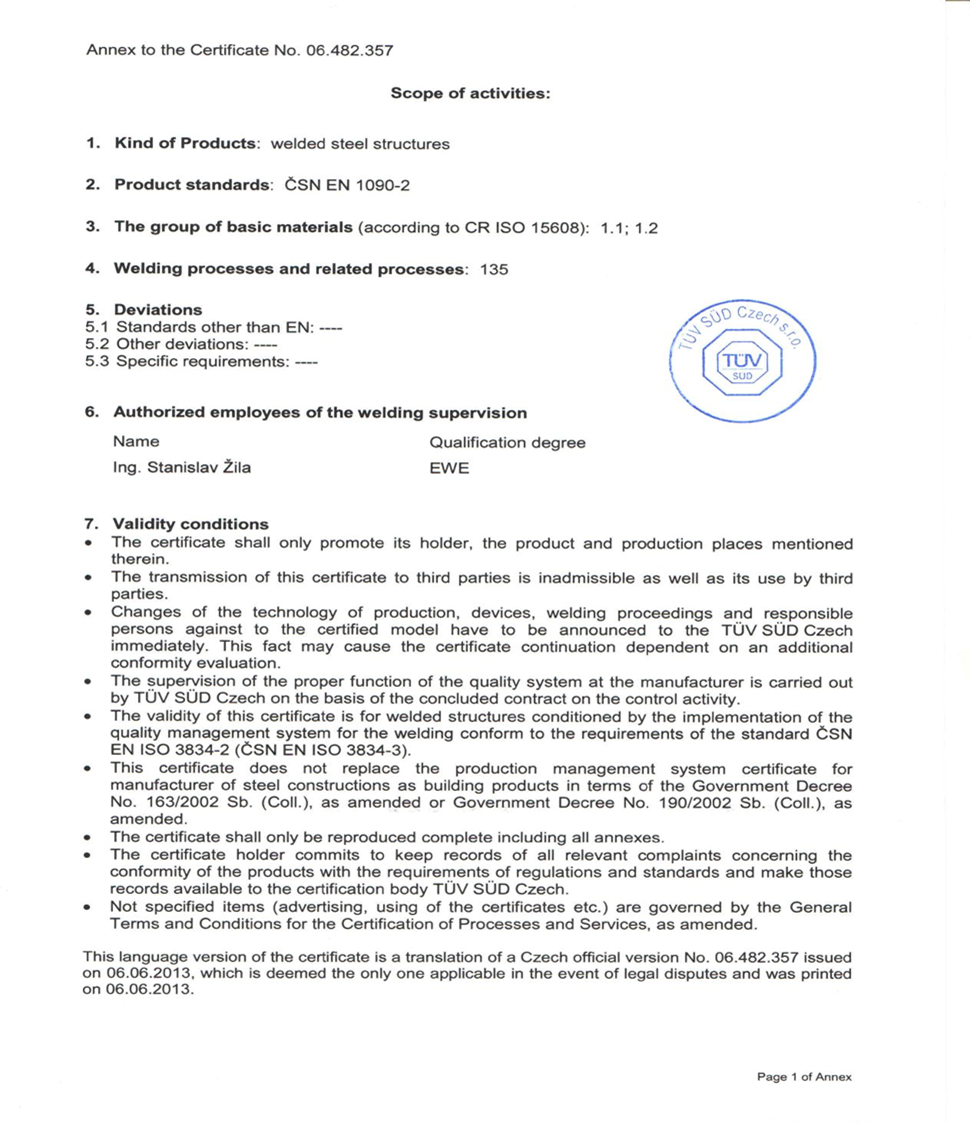 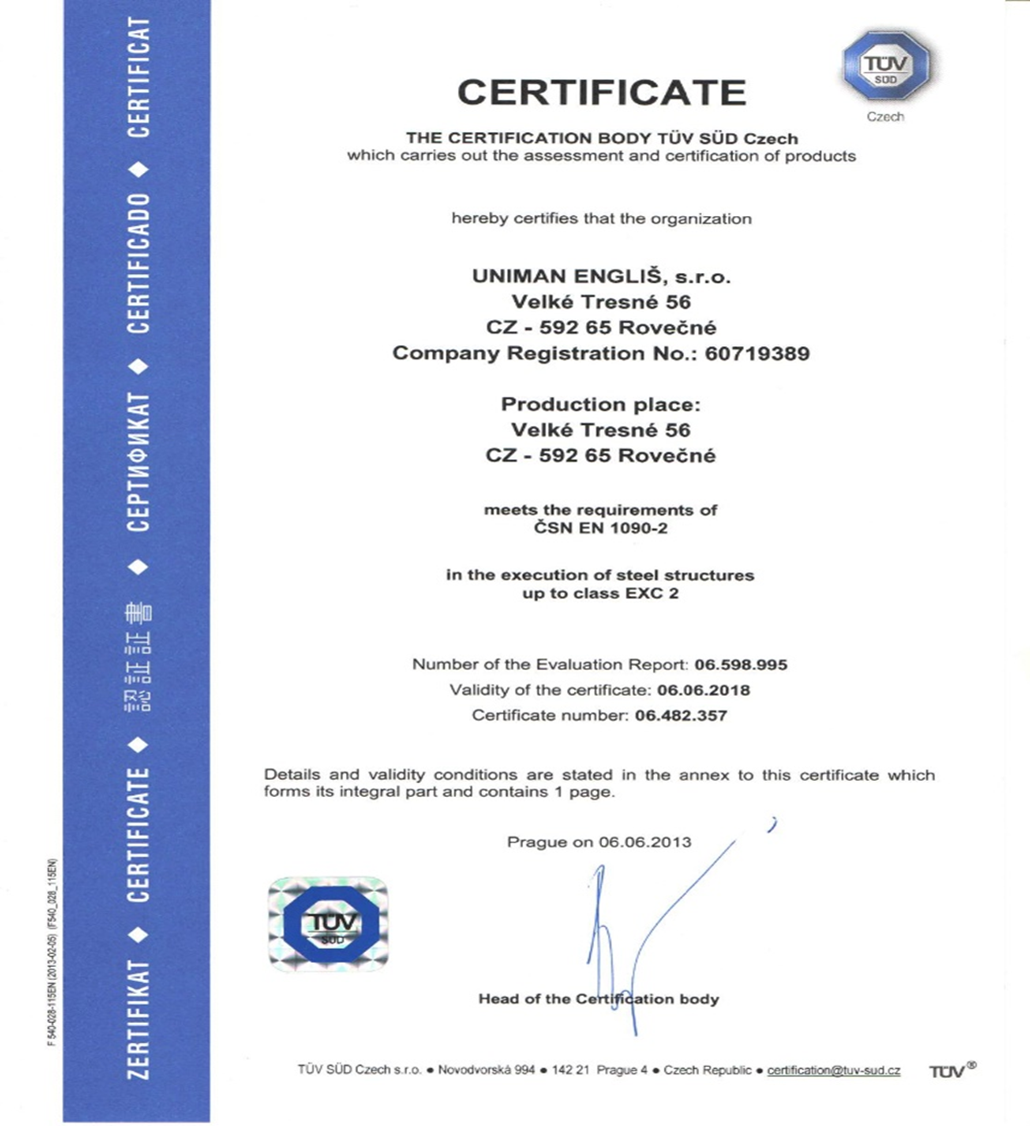 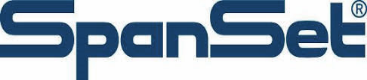 2.0
CERTIFICATE
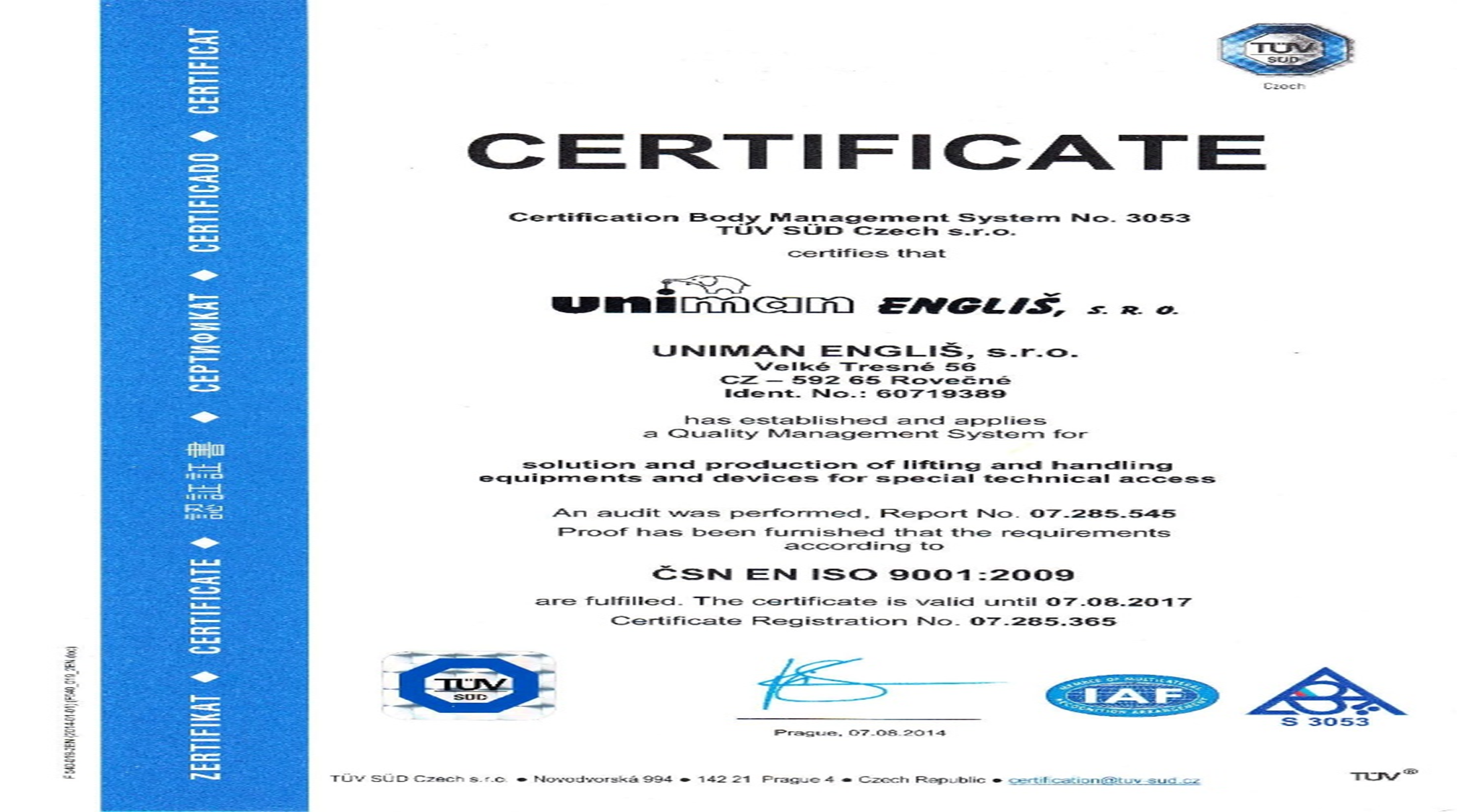 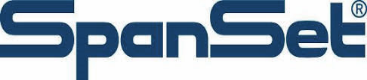 3.0
PRODUCTS
3.1	BEAMS
3.2	SPECIAL LIFTING GRIPPER
3.3 FORK HINGES ON EURO 		  	        	     PALLETS                                
3.4	CRANES
3.5	LIFTING GRIPPER FOR 						     BARRELS 
3.6	LIFTING GRIPPER FOR COIL
3.7	RAMPS
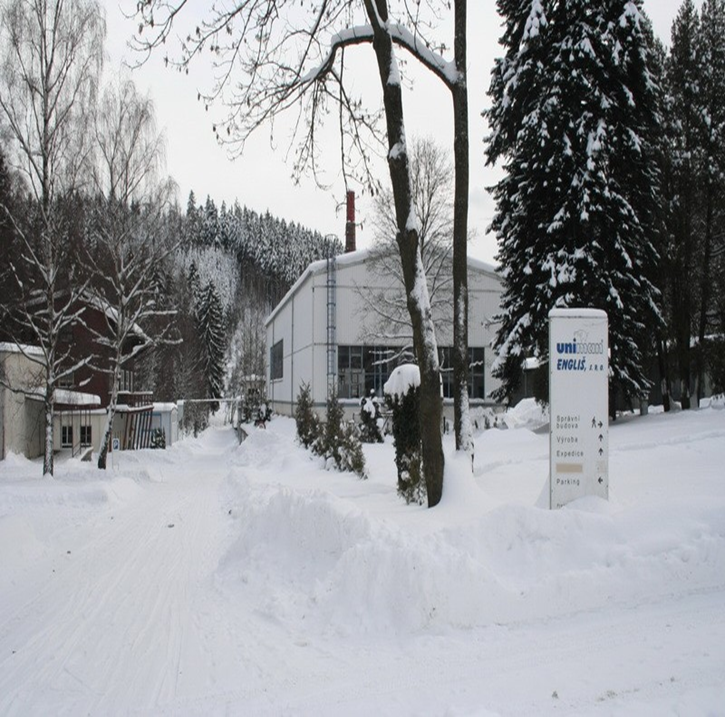 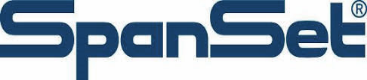 3.1
BEAMS
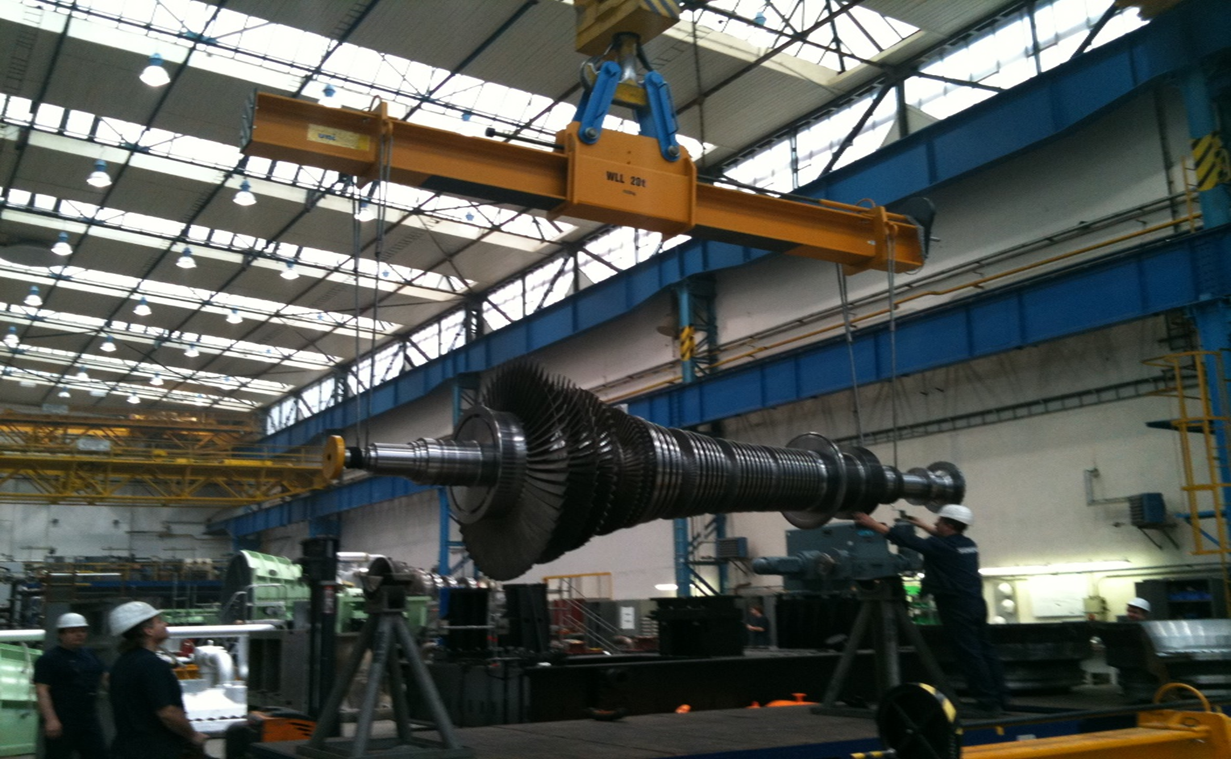 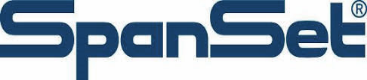 3.1
BEAMS
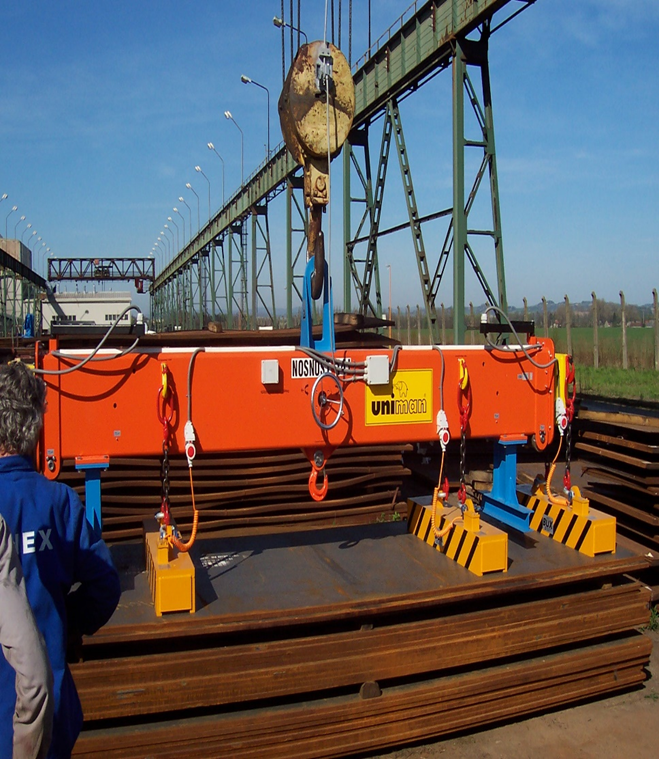 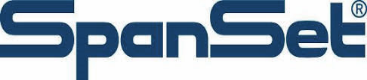 3.1.1
CONTAINER BEAMS
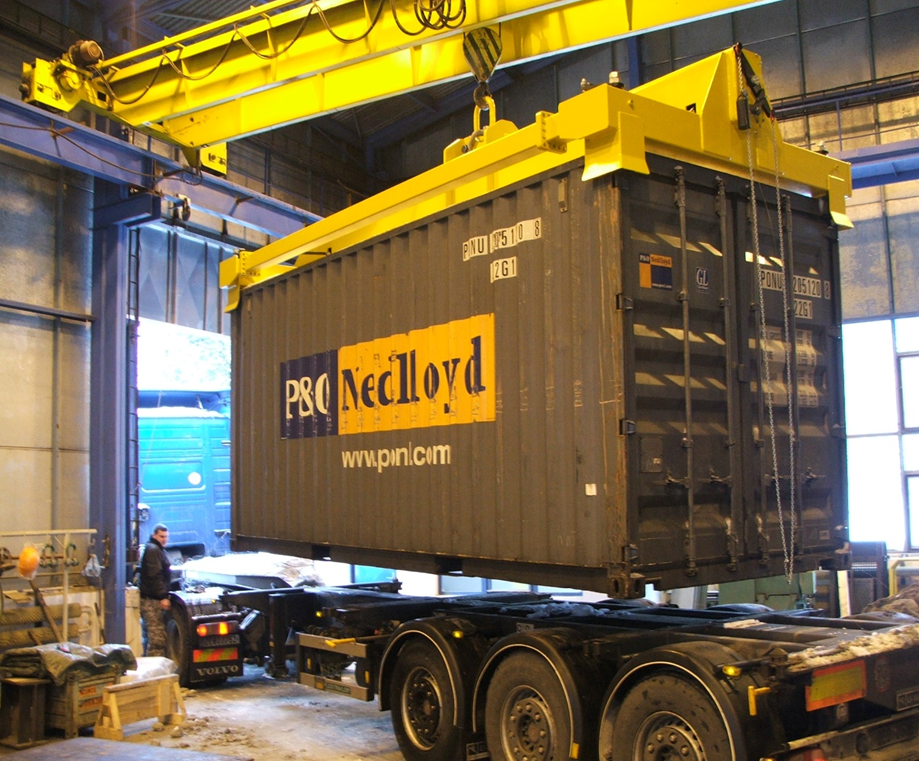 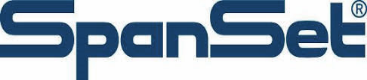 3.1.2
C-HOOKS FOR CONTAINERS
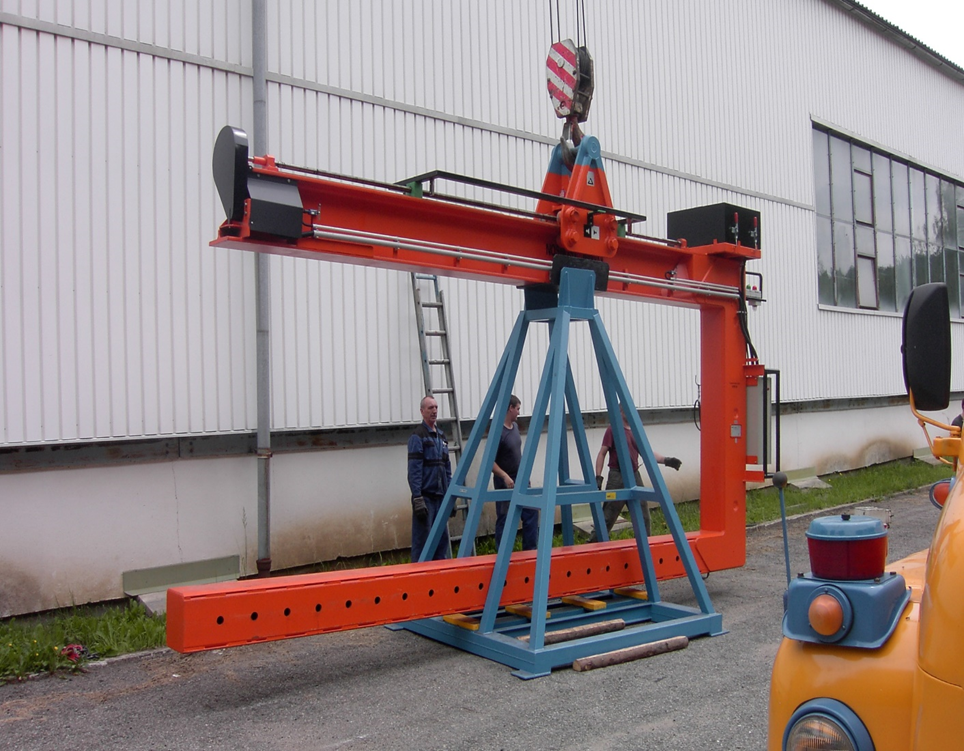 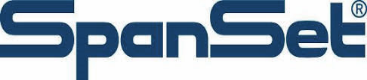 3.1.3
BIG BAG TRAVERSION
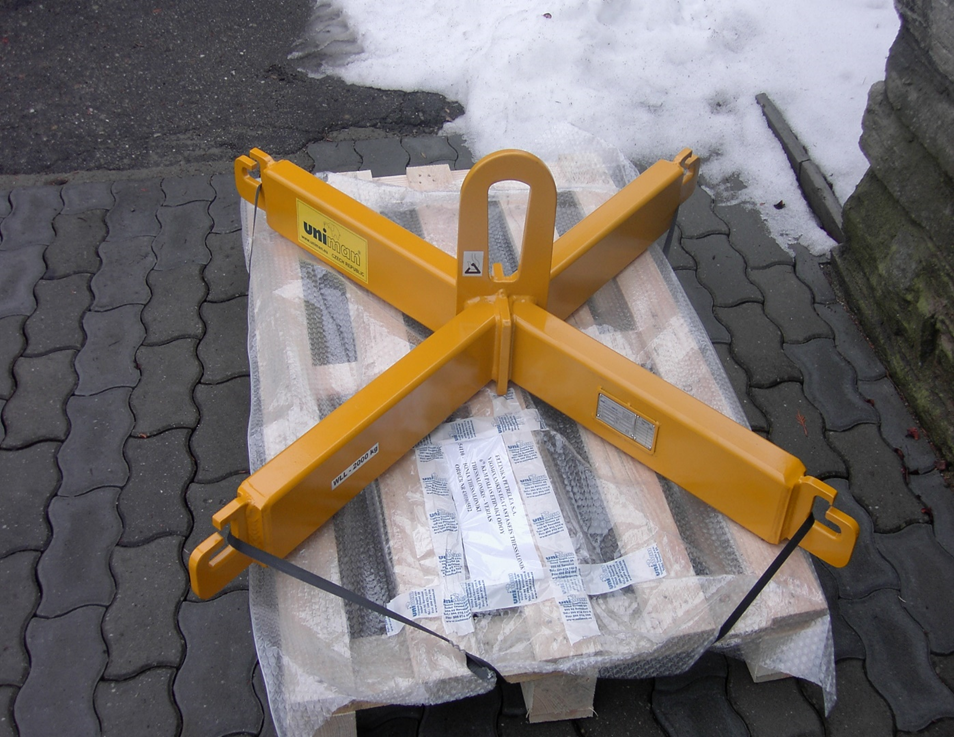 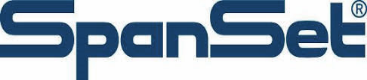 3.2
SPECIAL LIFTING GRIPPER
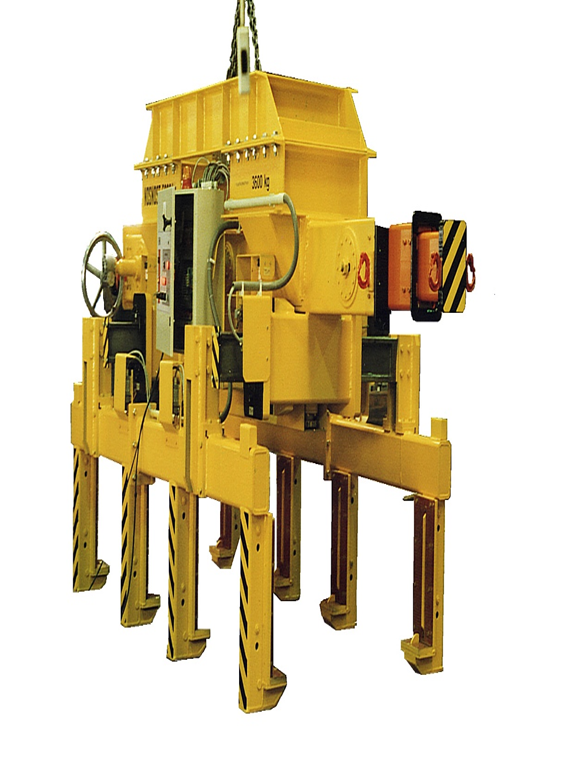 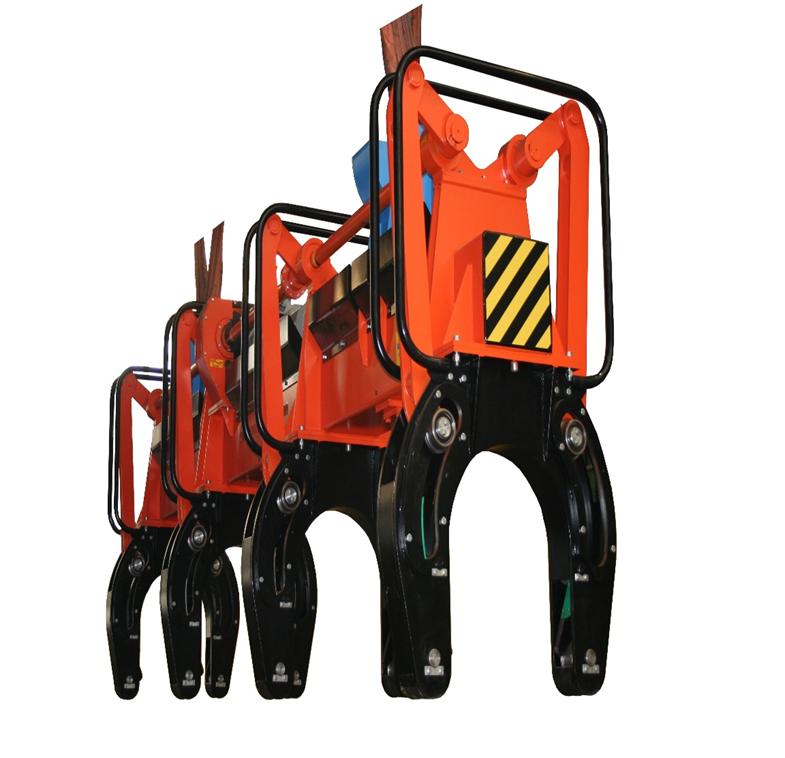 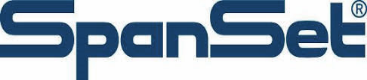 3.2
SPECIAL LIFTING GRIPPER
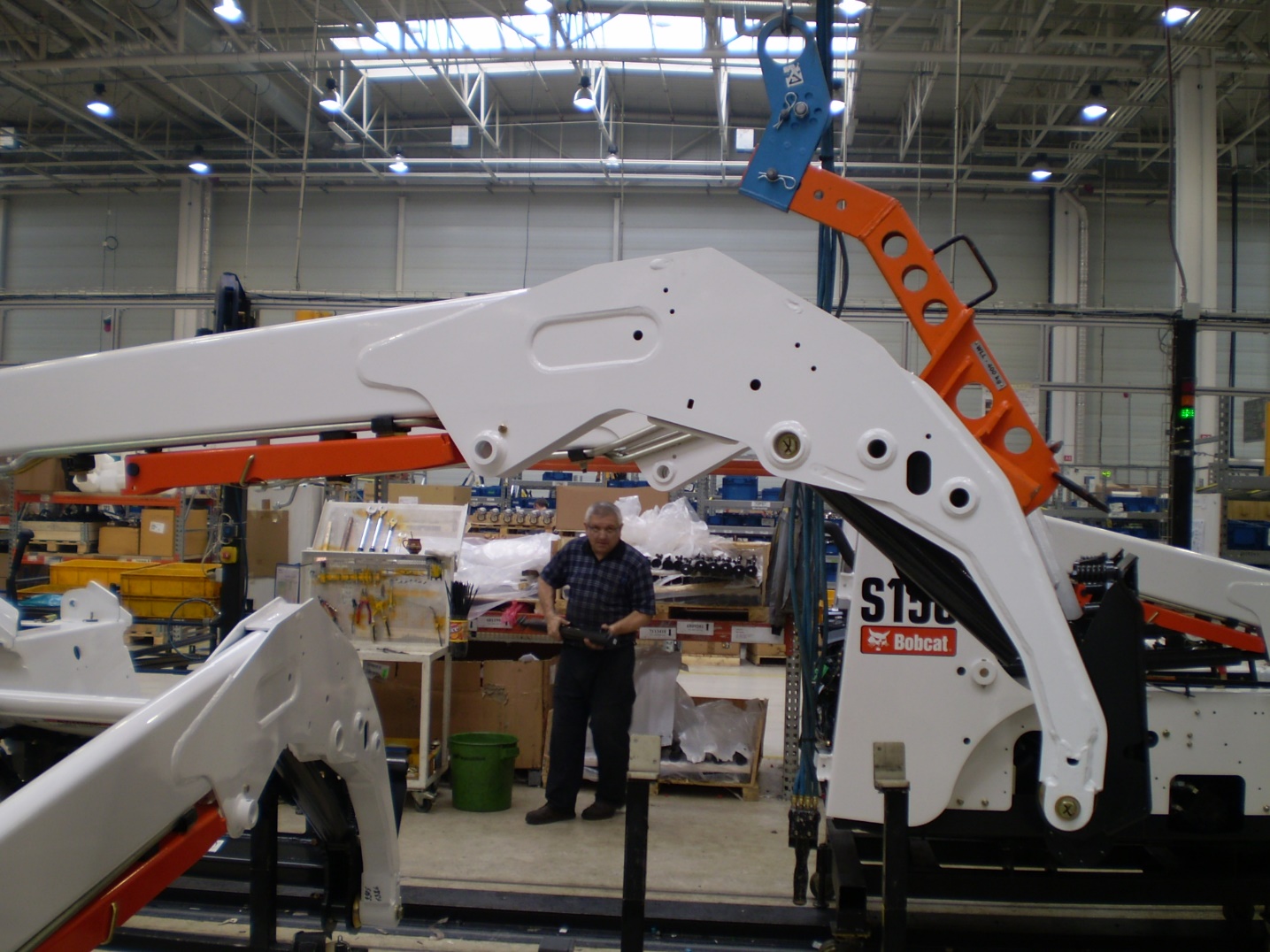 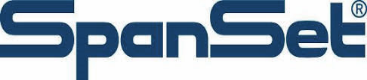 3.3
FORK HINGES ON EURO PALLETS
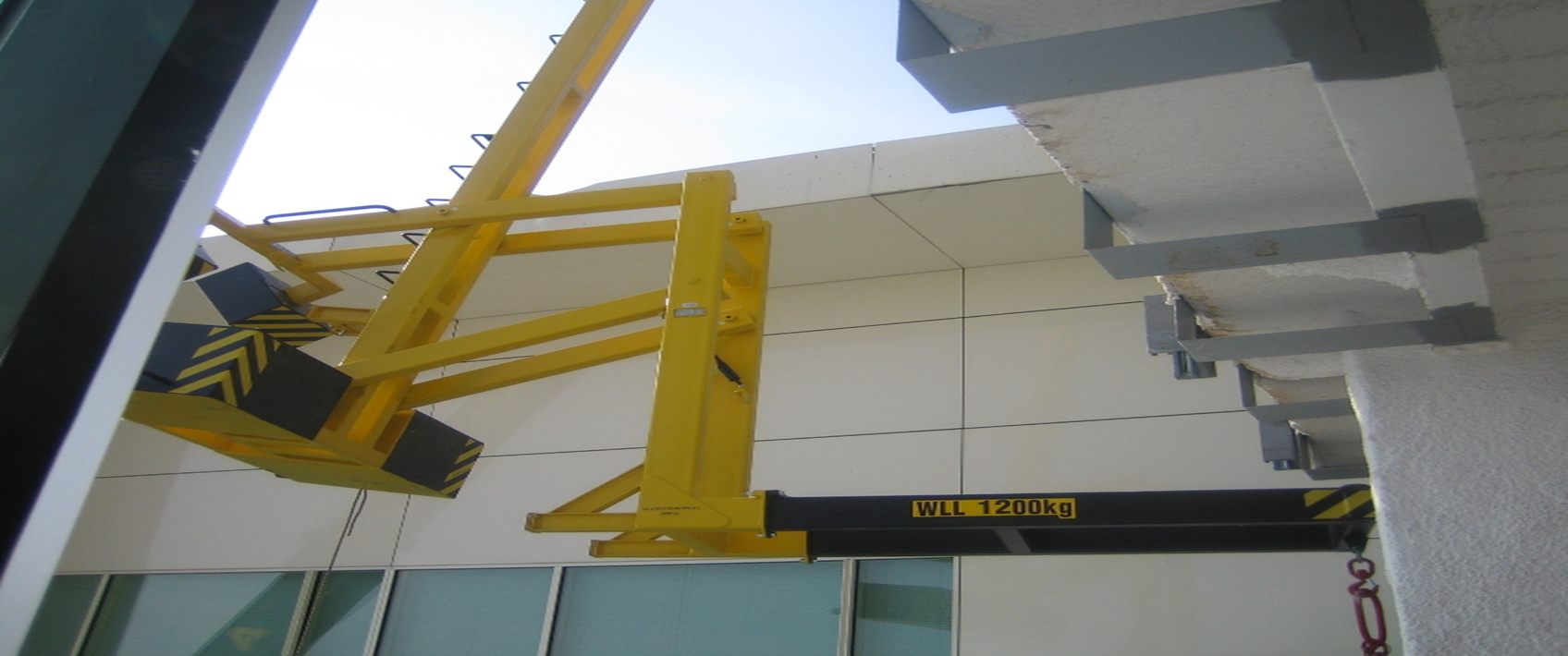 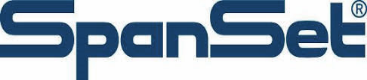 3.4
CRANES
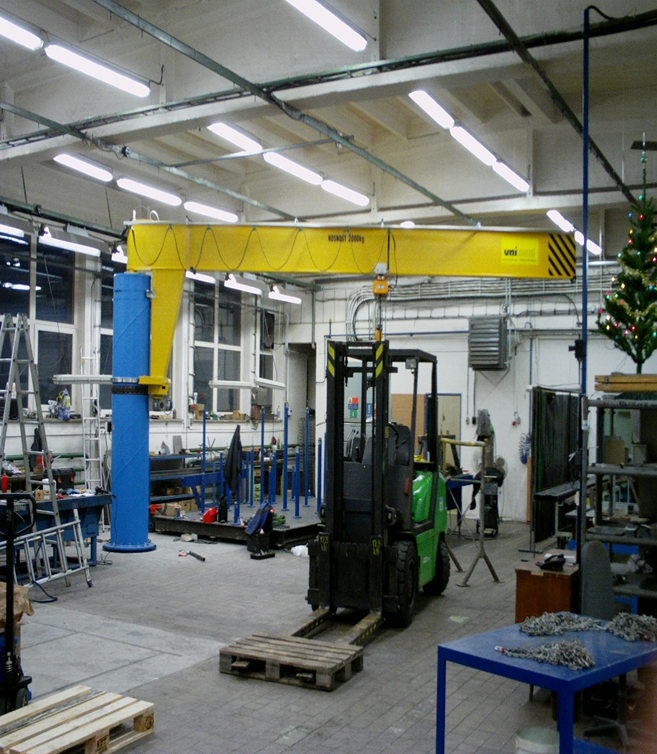 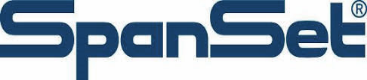 3.5
LIFTING GRIPPER FOR BARRELS
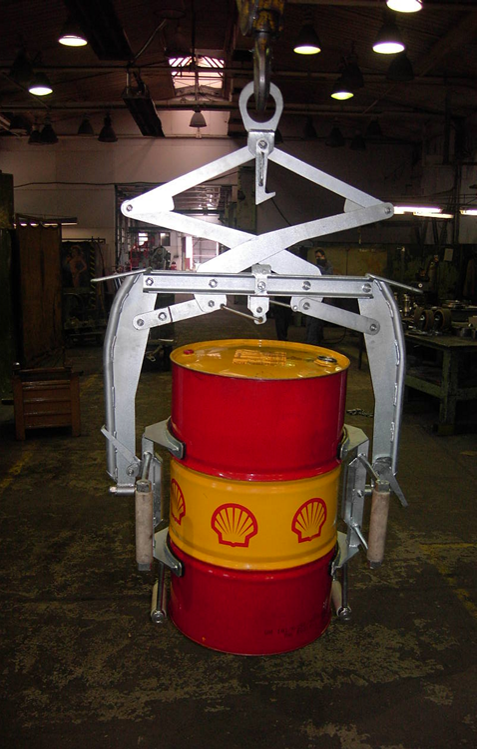 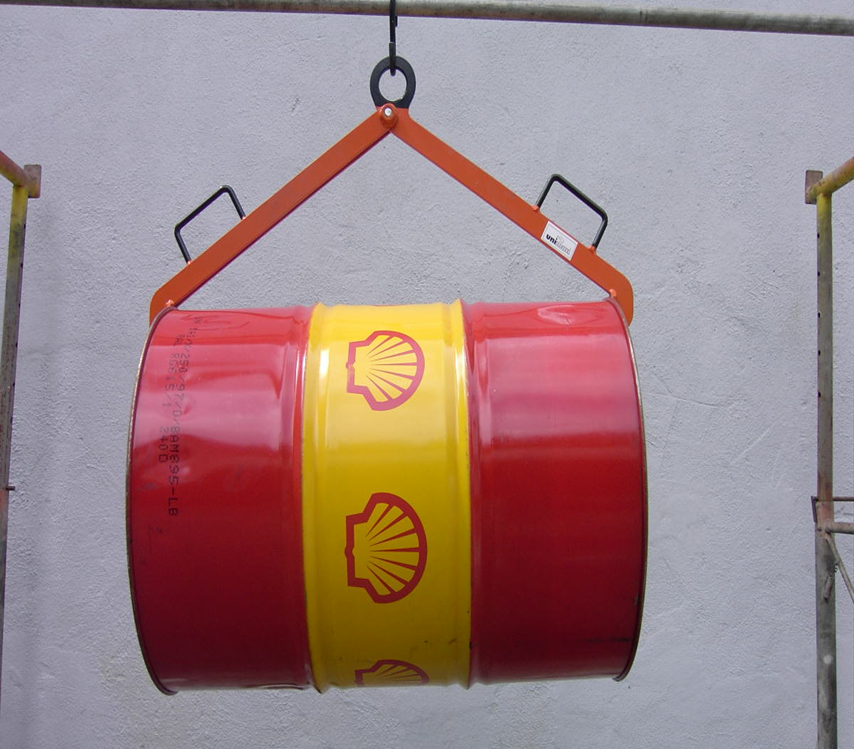 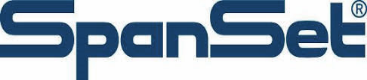 3.6
LIFTING GRIPPER FOR COIL
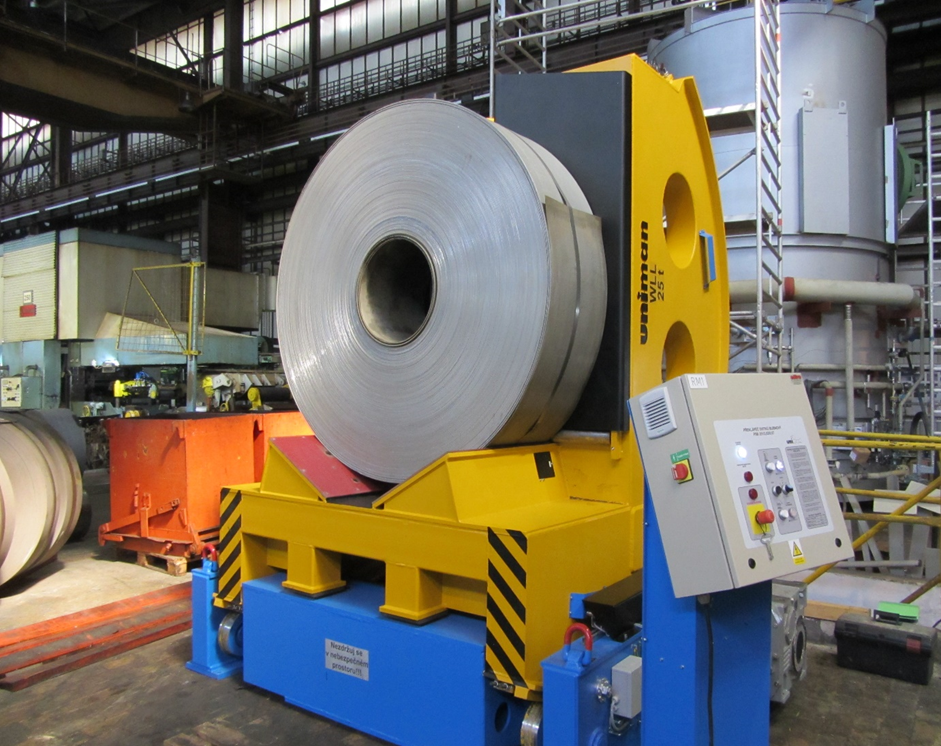 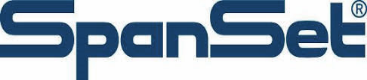 3.6.1
C-HOOKS FOR COIL
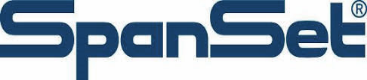 3.7
RAMPS
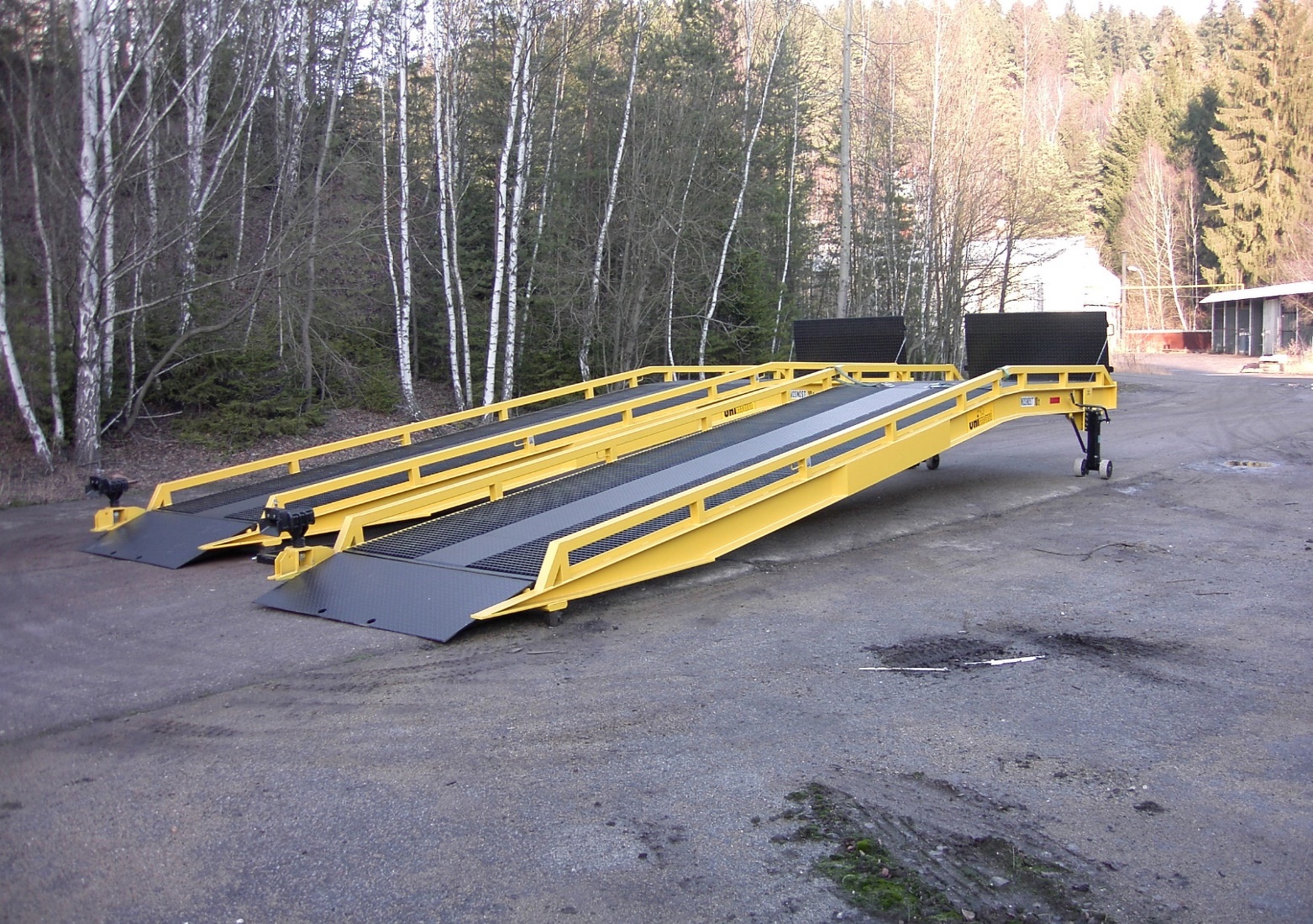 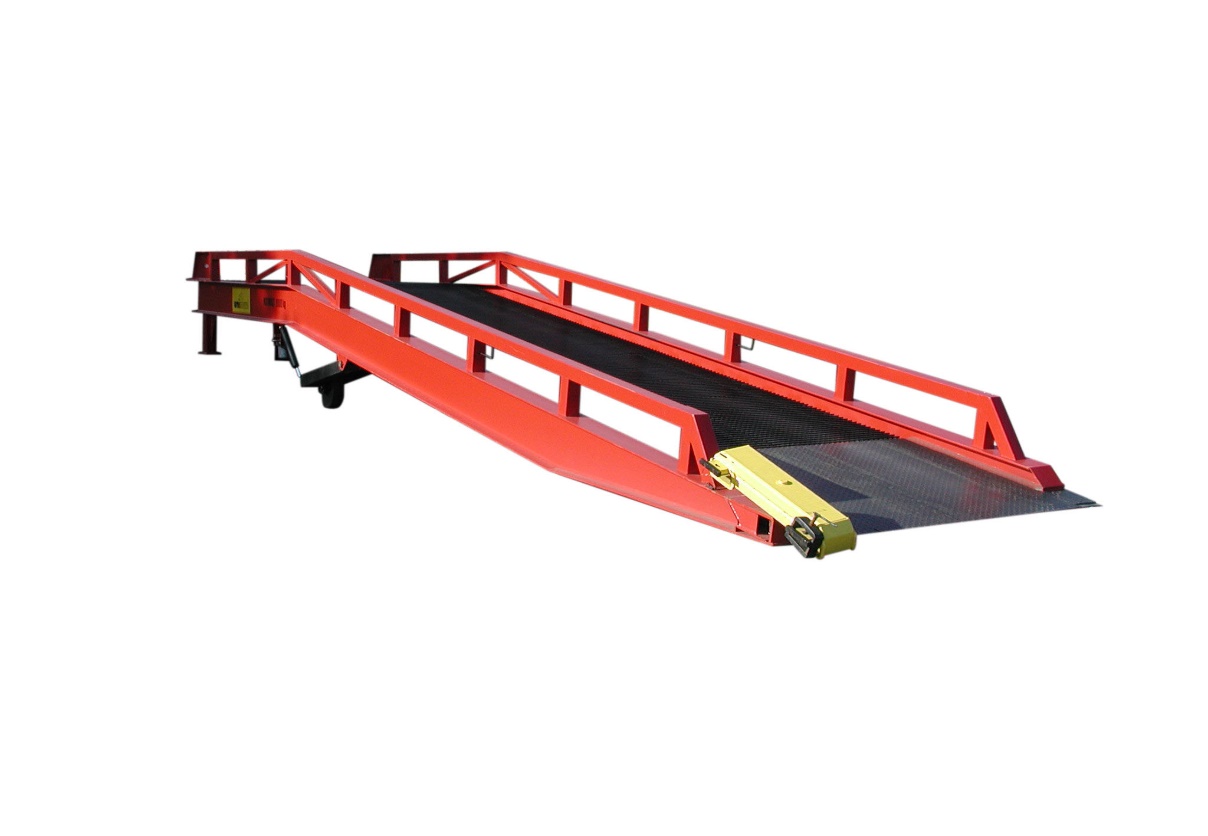 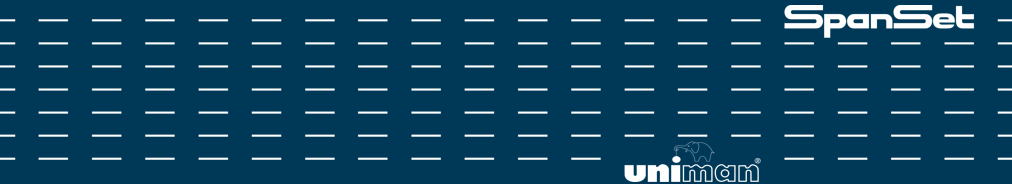 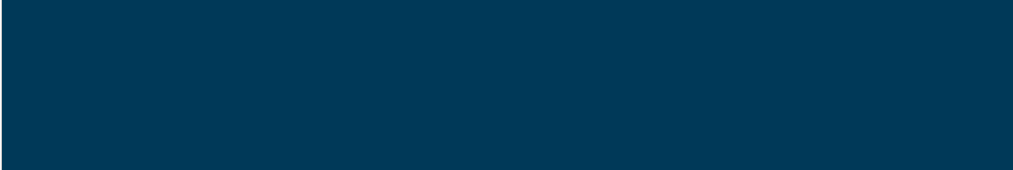 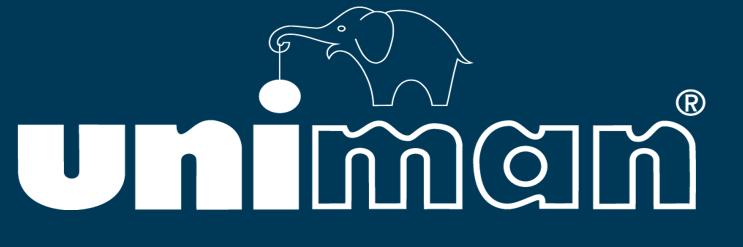 UNIMAN Englis, s.r.o., 
Velke Tresne 56, 592 65 Rovecne
WWW.UNIMAN.EU
uniman@uniman.cz
516 116 711